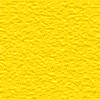 Буква Т, т. Звуки [т – т’]
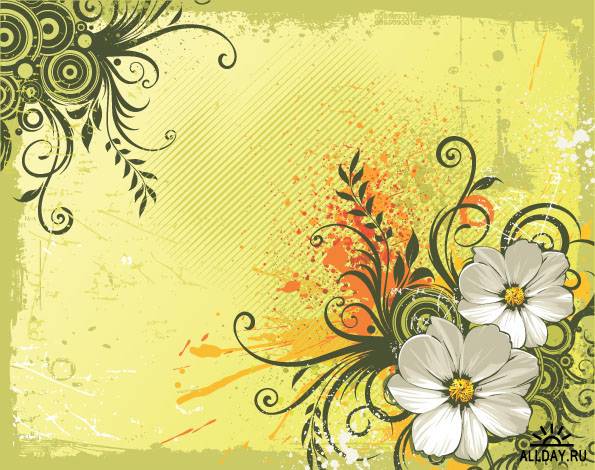 Т т
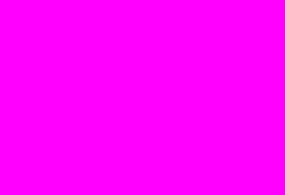 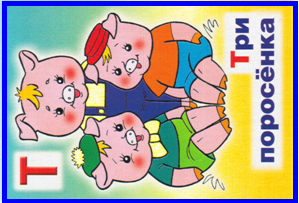 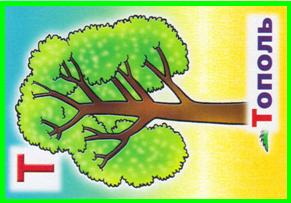 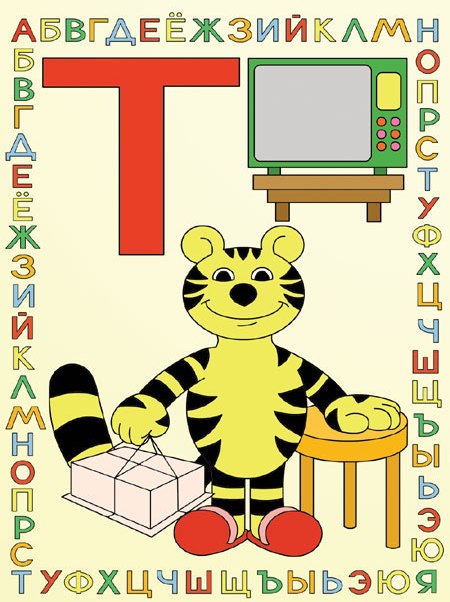 [т]
[т’]
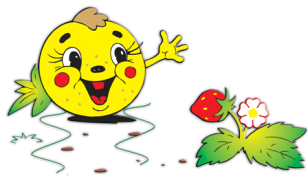 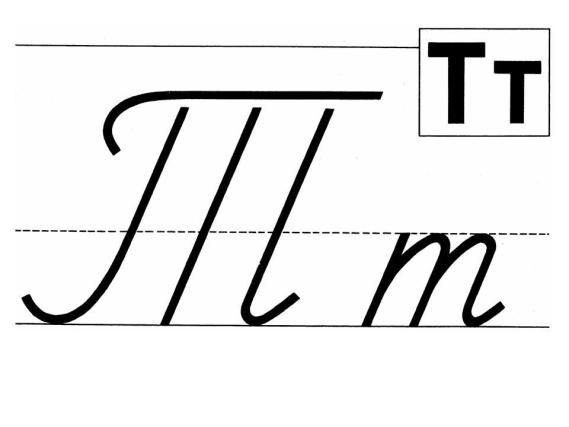 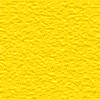 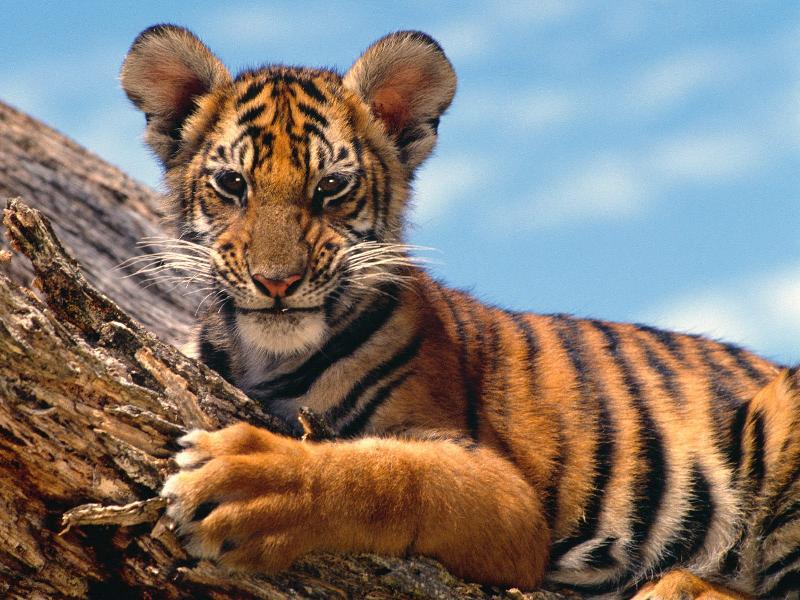 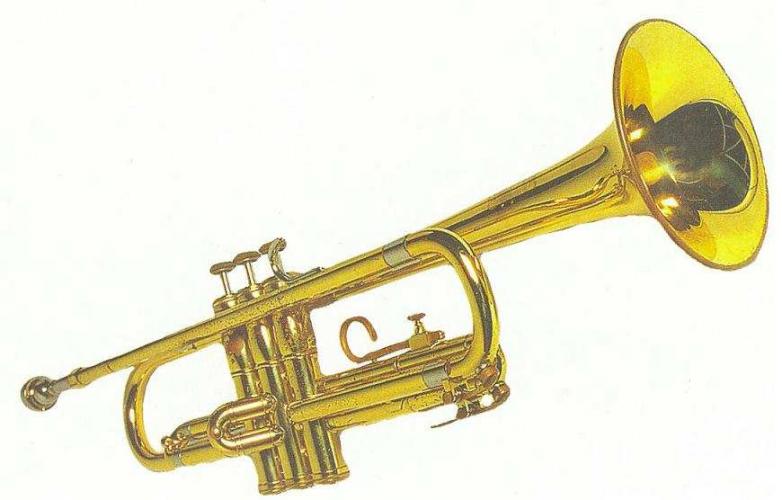 .
.
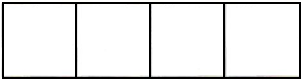 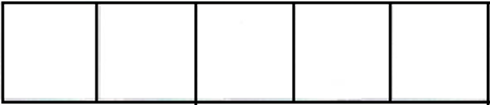 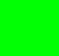 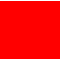 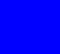 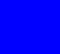 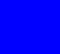 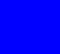 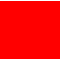 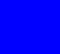 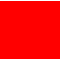 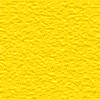 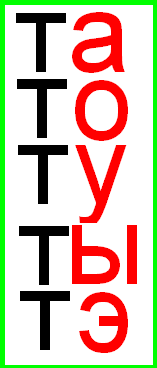 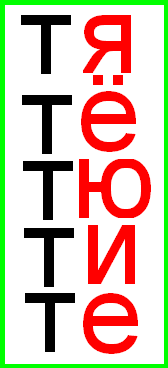 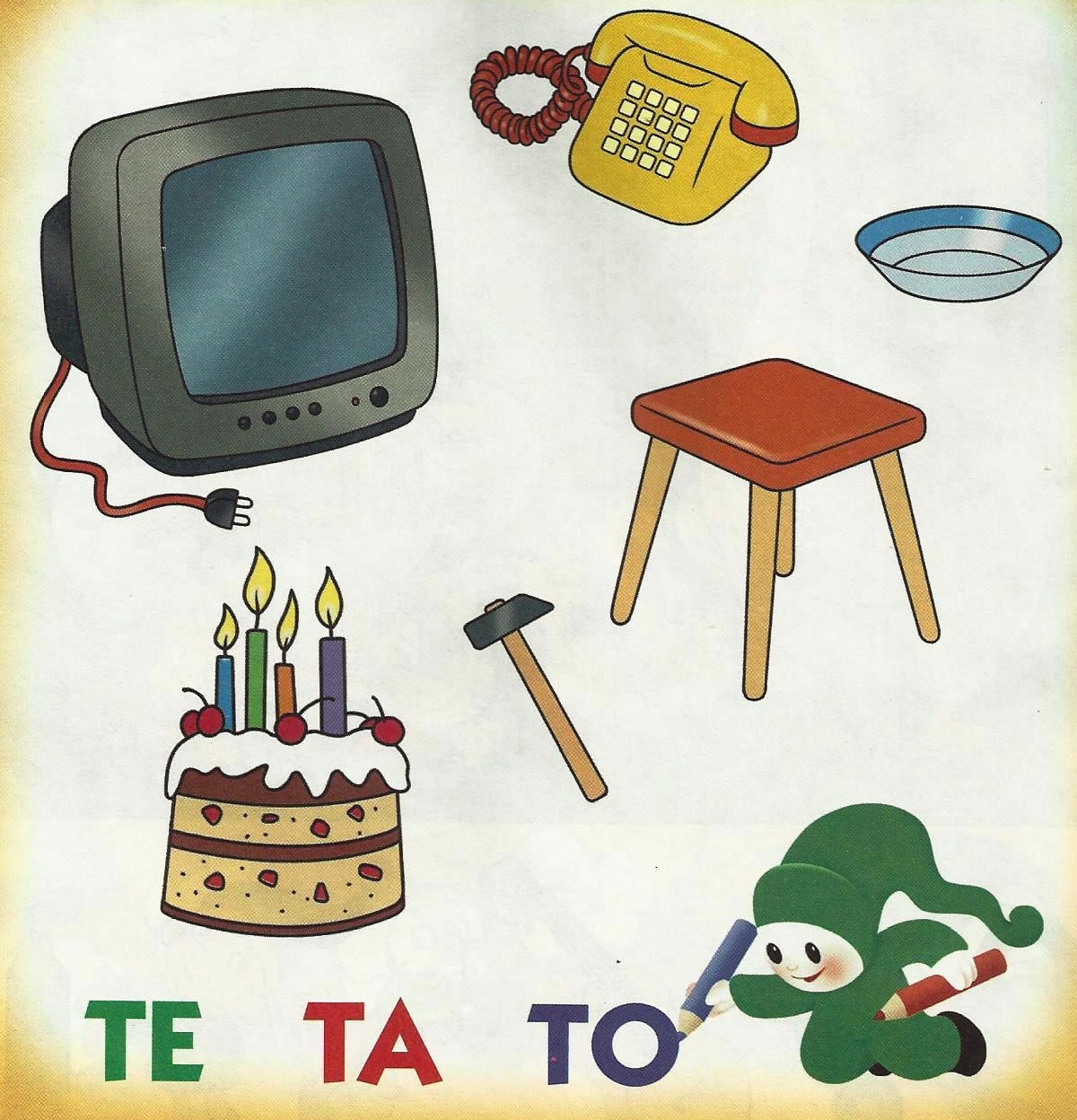 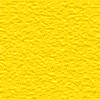 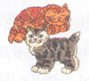 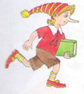 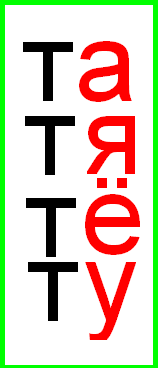 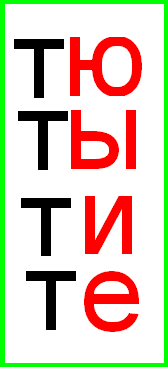 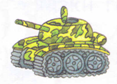 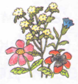 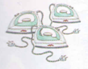 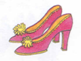 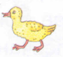 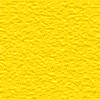 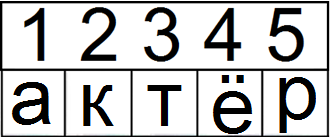 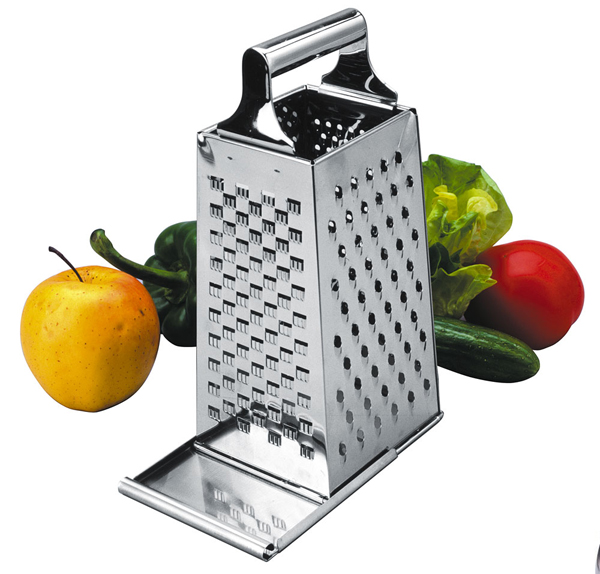 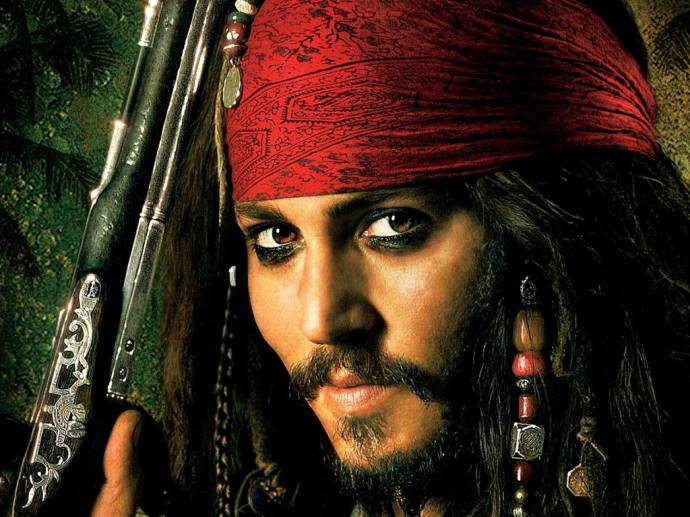 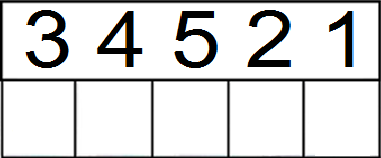 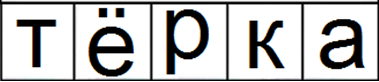 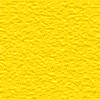 самолёт
делает зарядку
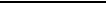 Таня
летит над морем
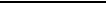 Коля
улетают на юг
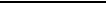 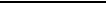 рисует котёнка
утки
Самолёт летит над морем.
Таня рисует котёнка.
Коля делает зарядку.
Утки улетают на юг.
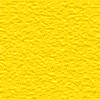 Самолёт летит над морем.
Таня рисует котёнка.
Коля делает зарядку.
Утки улетают на юг.
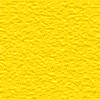 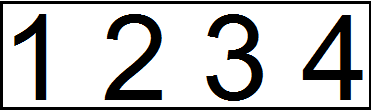 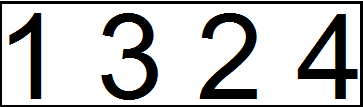 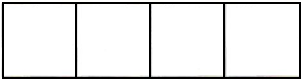 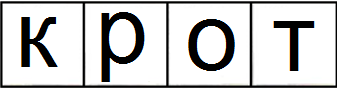 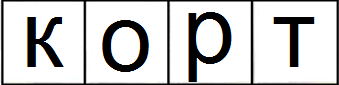 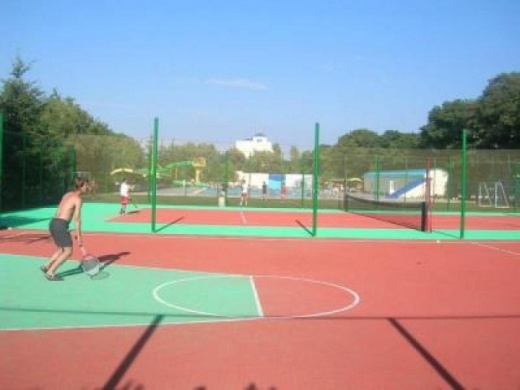 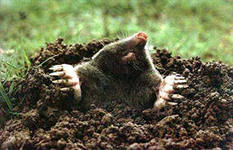 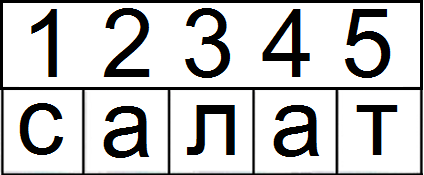 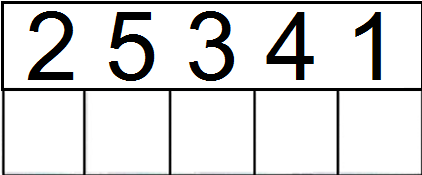 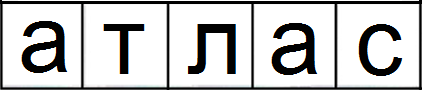 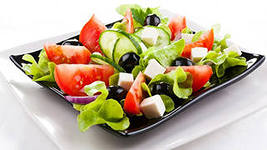 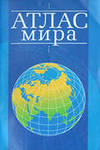 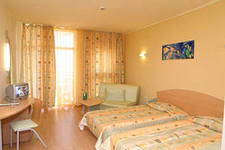 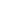 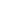 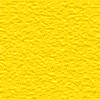 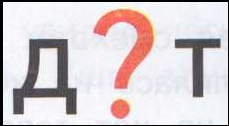 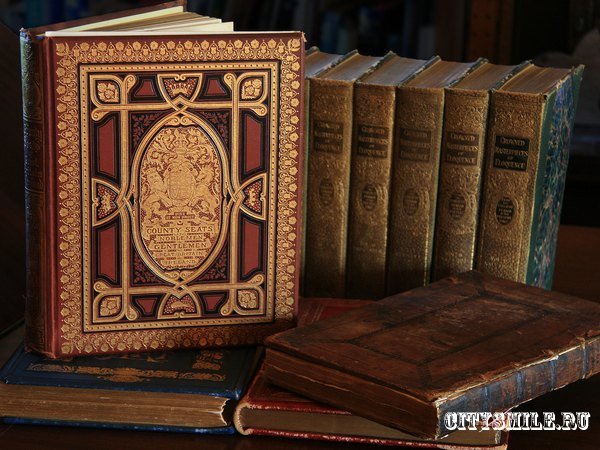 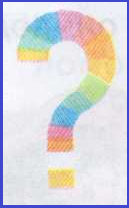 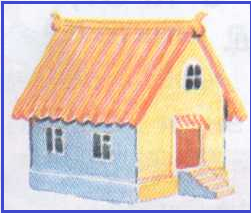 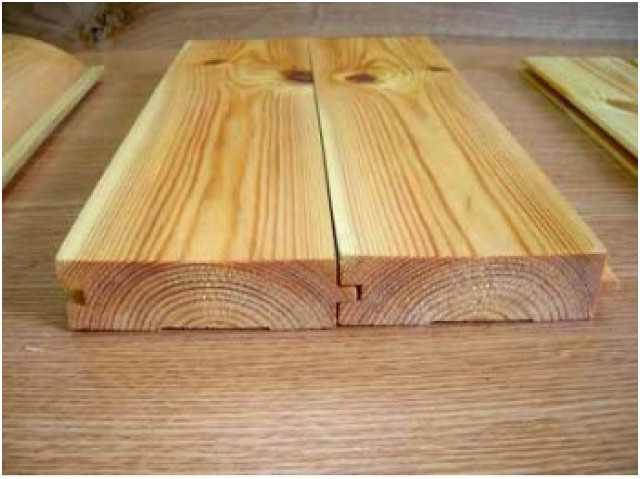 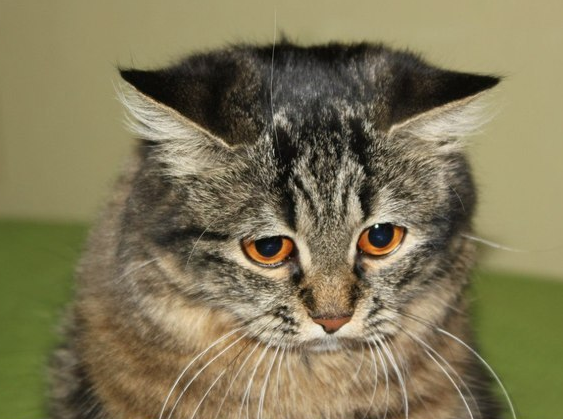 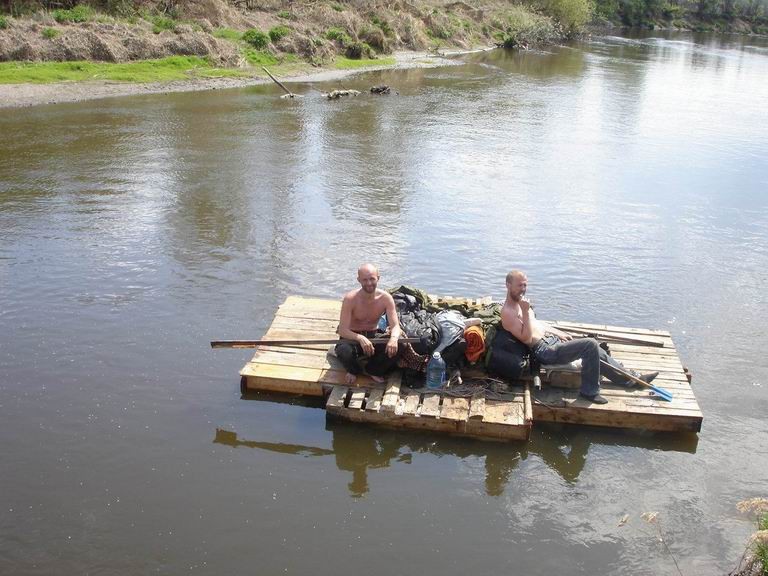 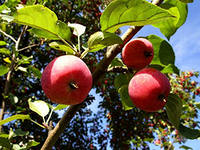 .
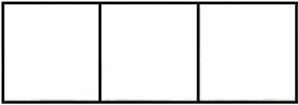 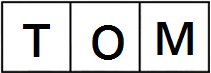 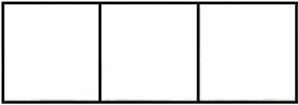 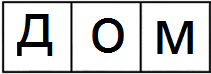 .
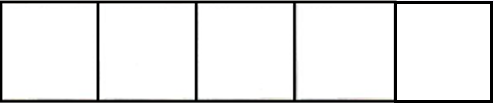 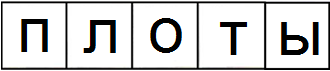 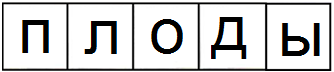 .
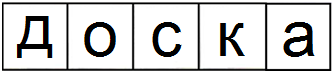 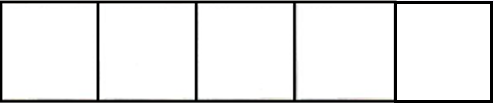 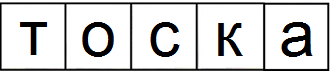 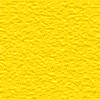 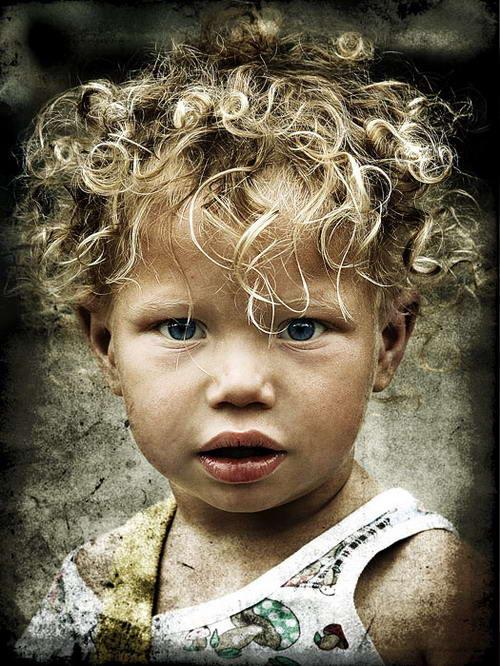 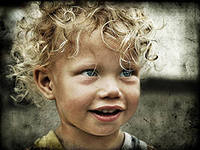 .
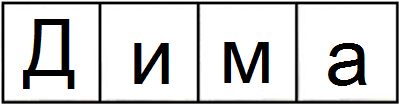 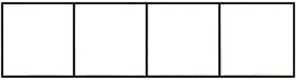 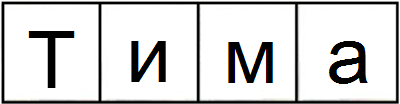 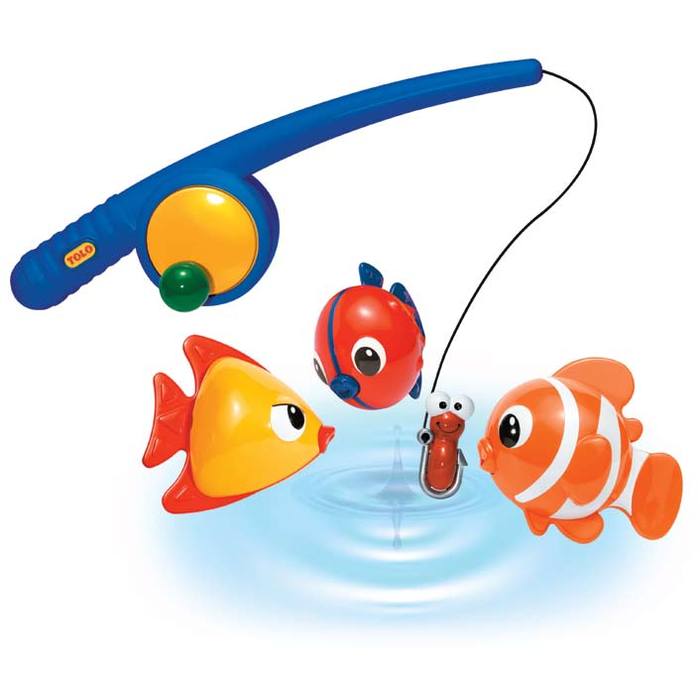 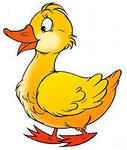 .
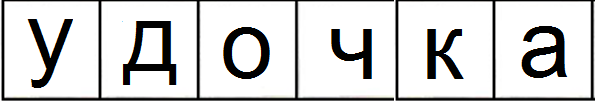 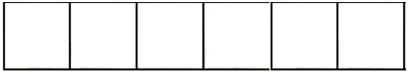 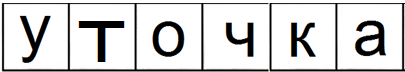 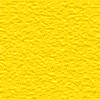 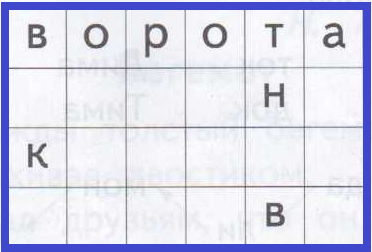 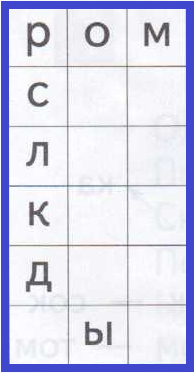 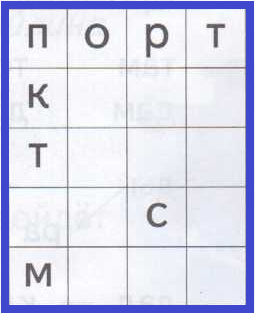 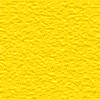 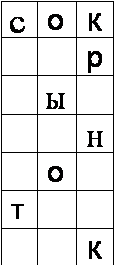 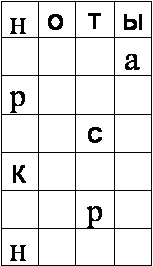 Угадай, чьи это тени?  Найди предметы на звук [Т]
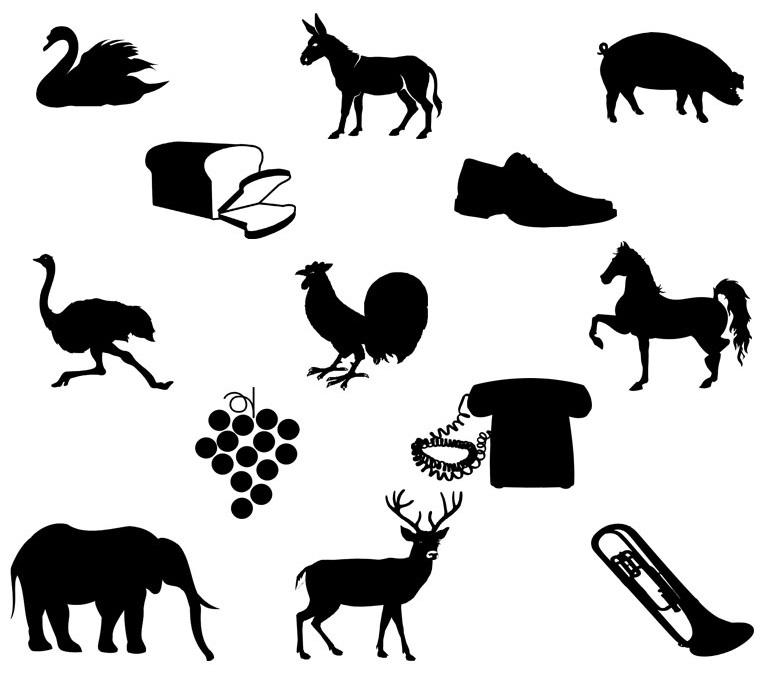